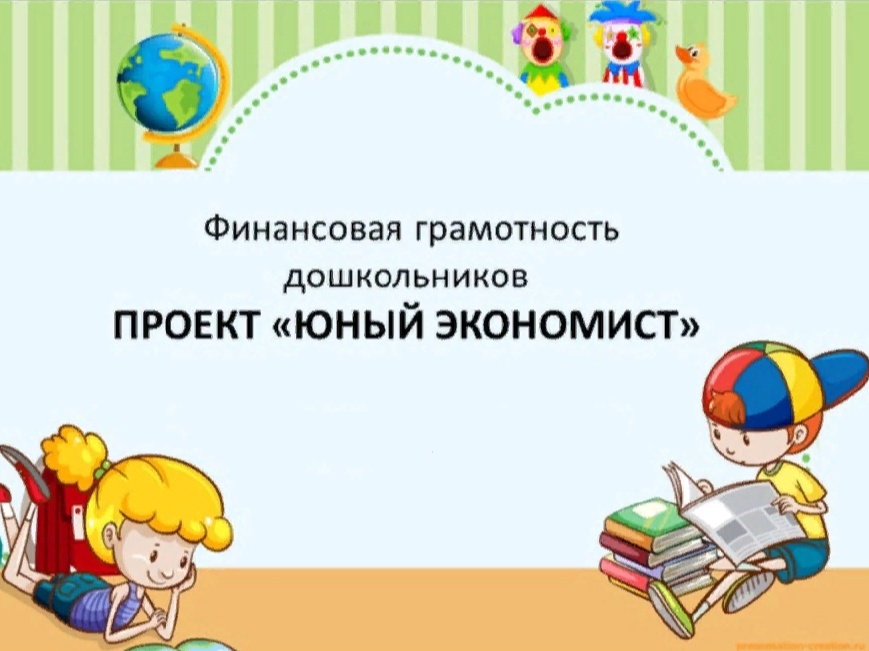 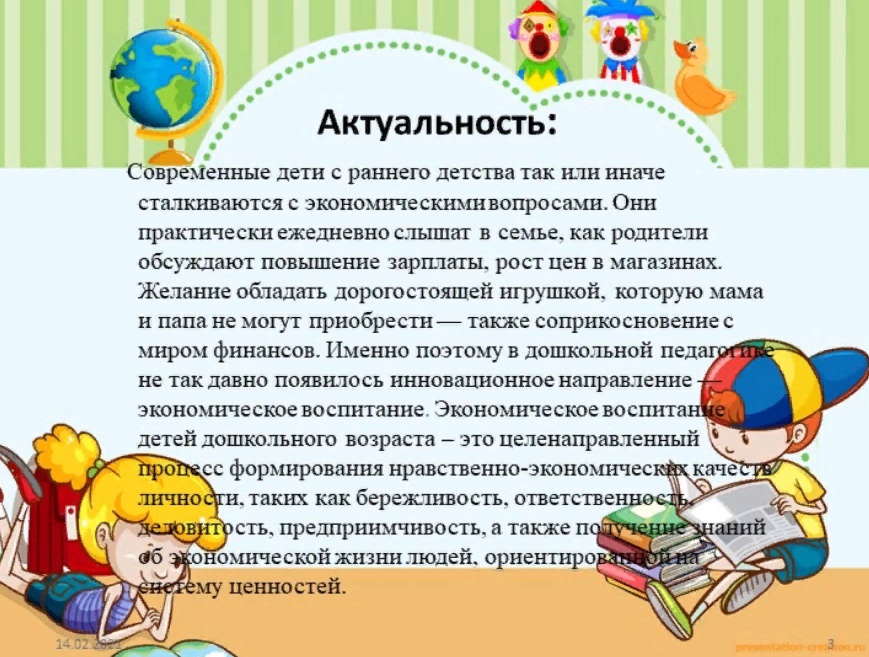 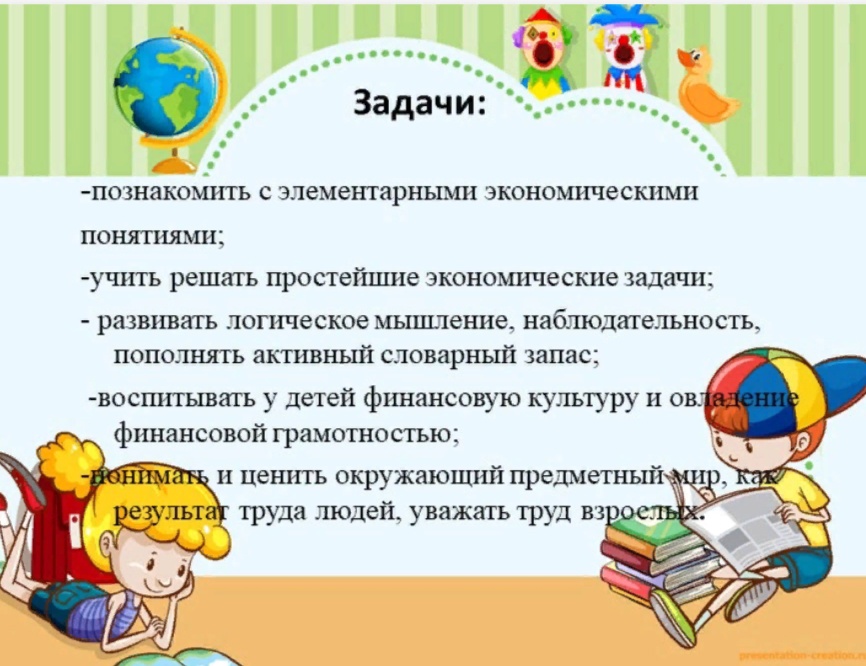 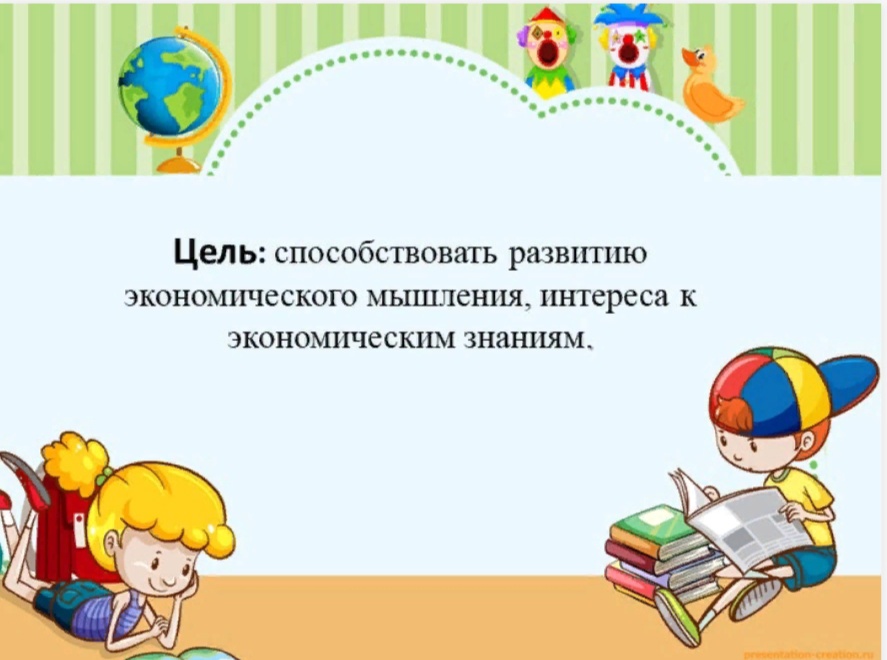 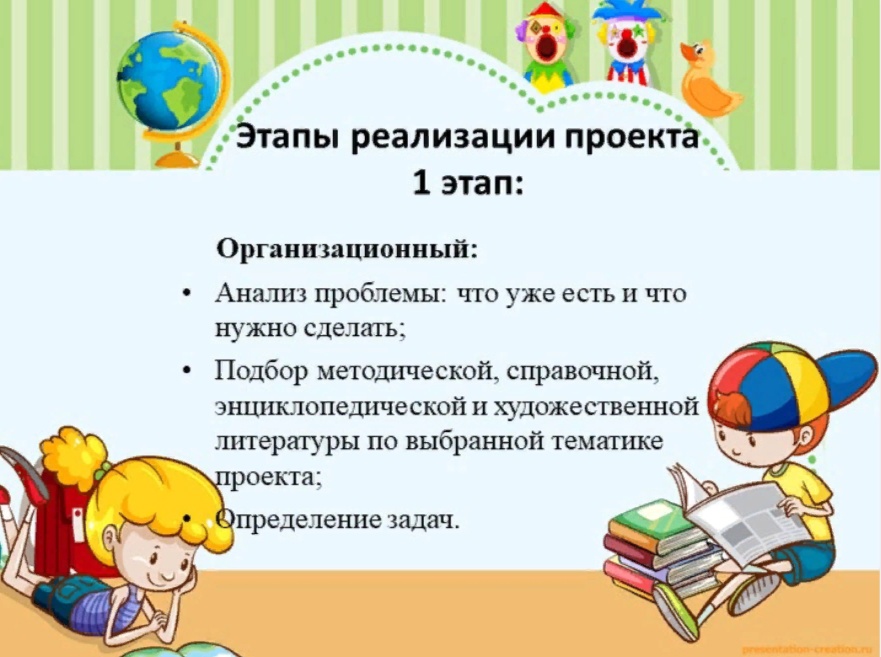 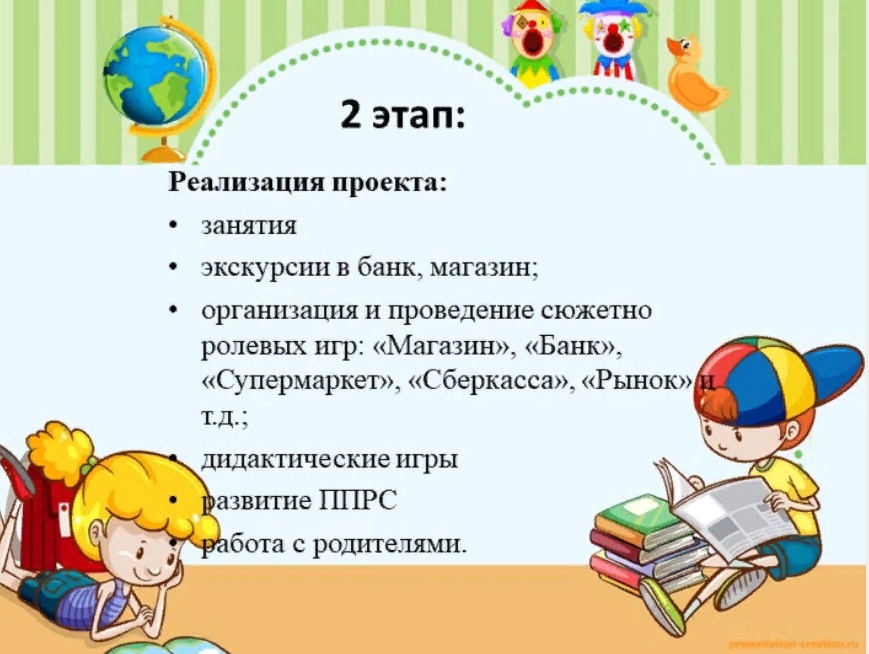 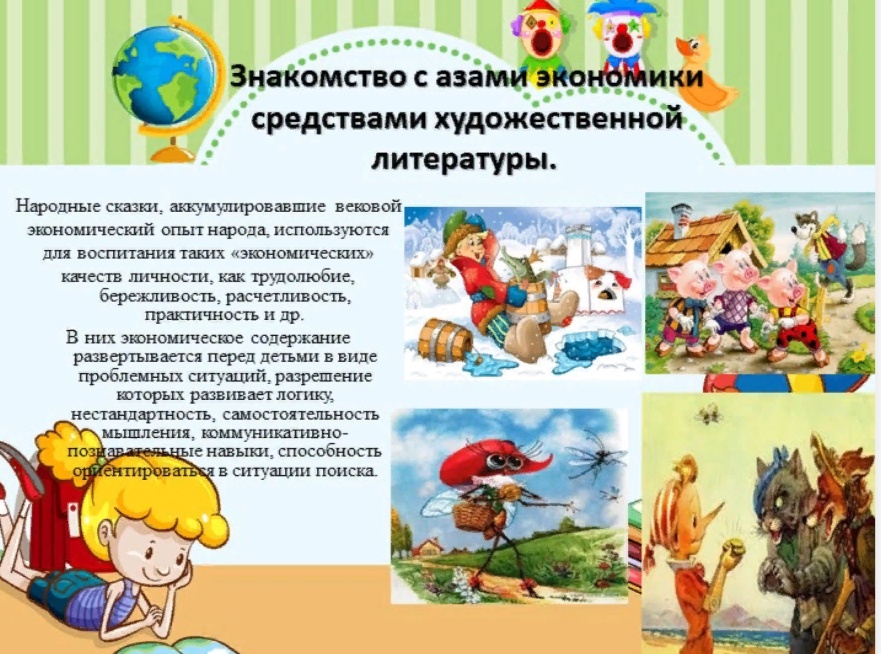 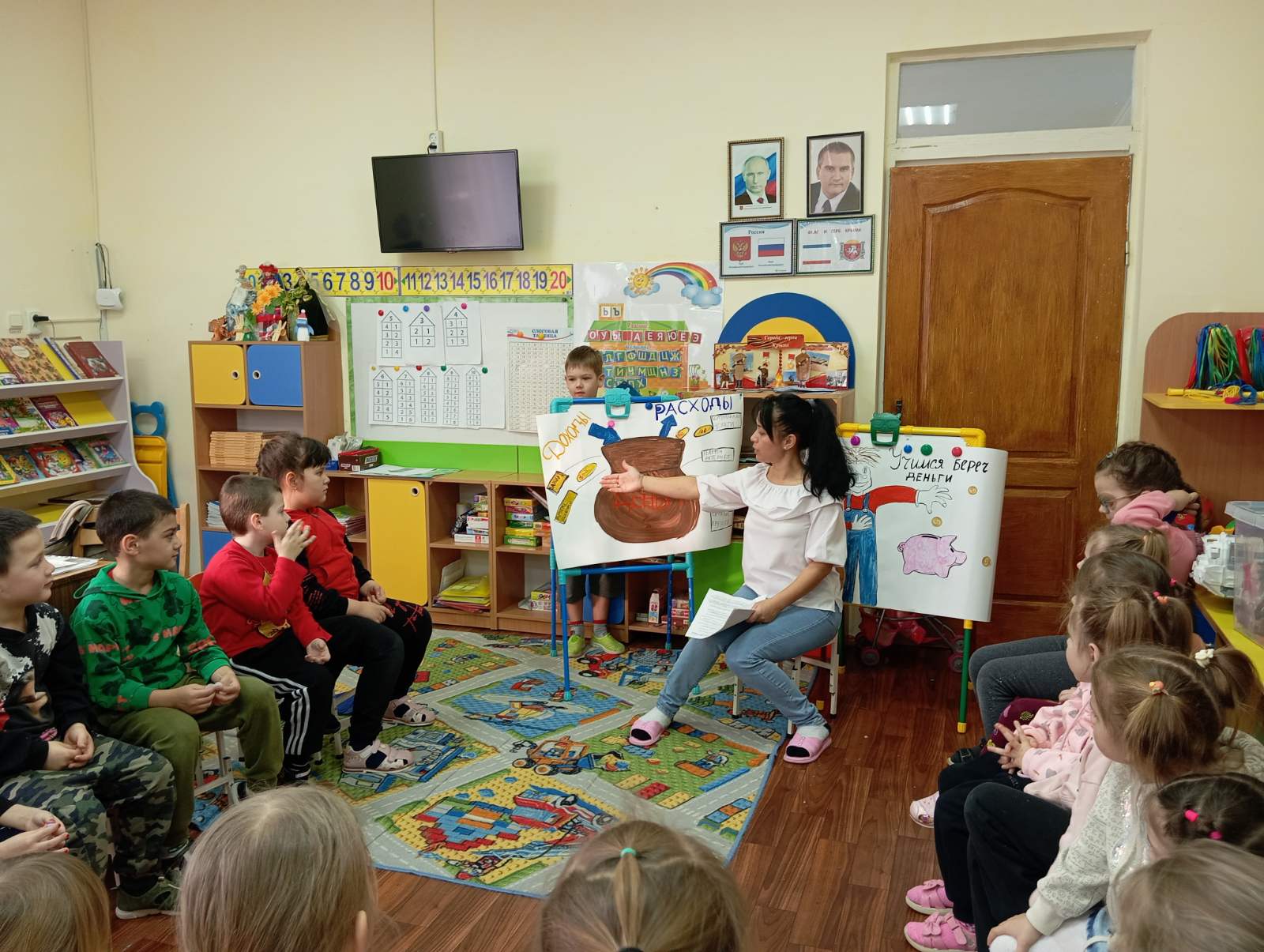 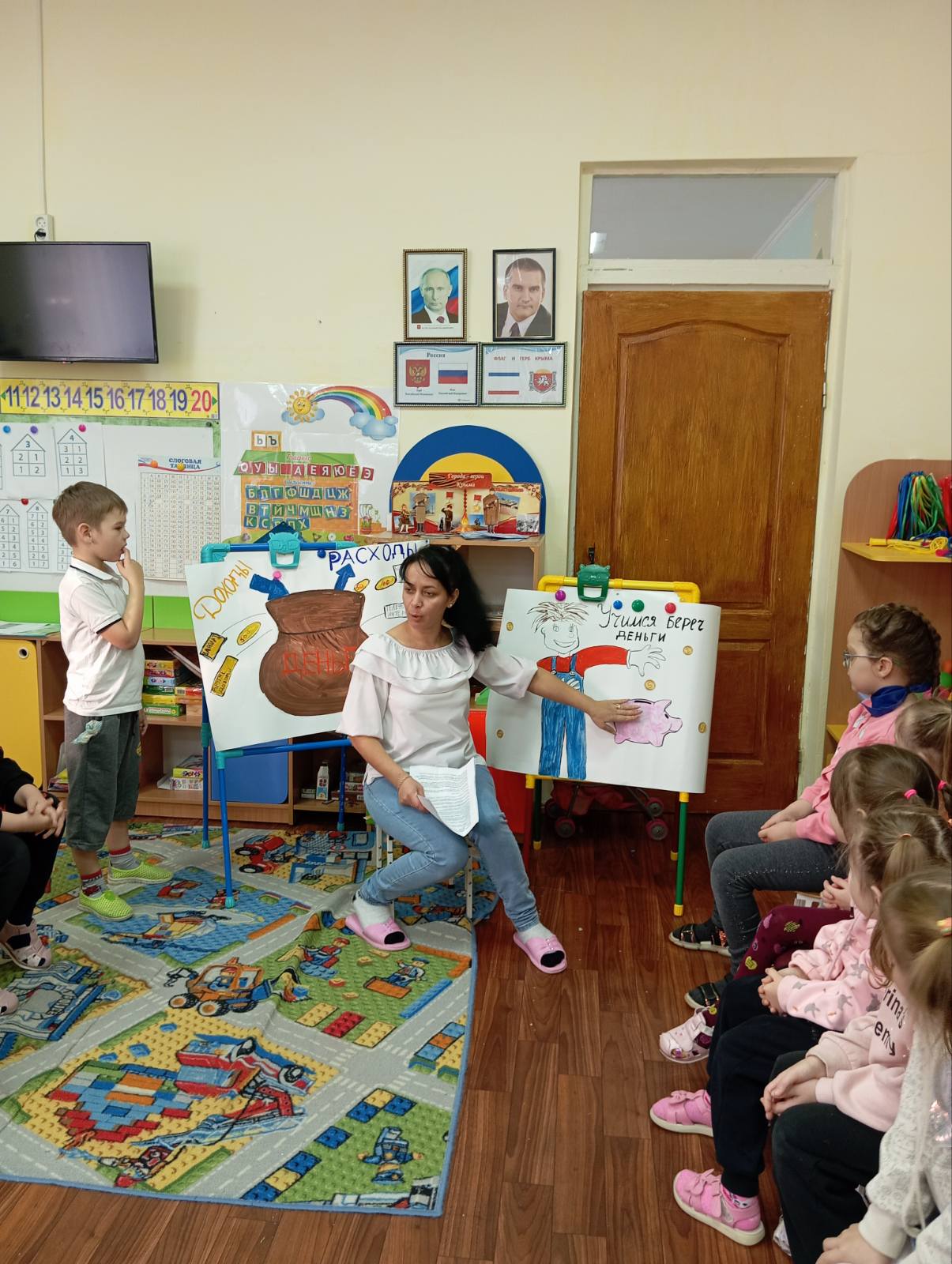 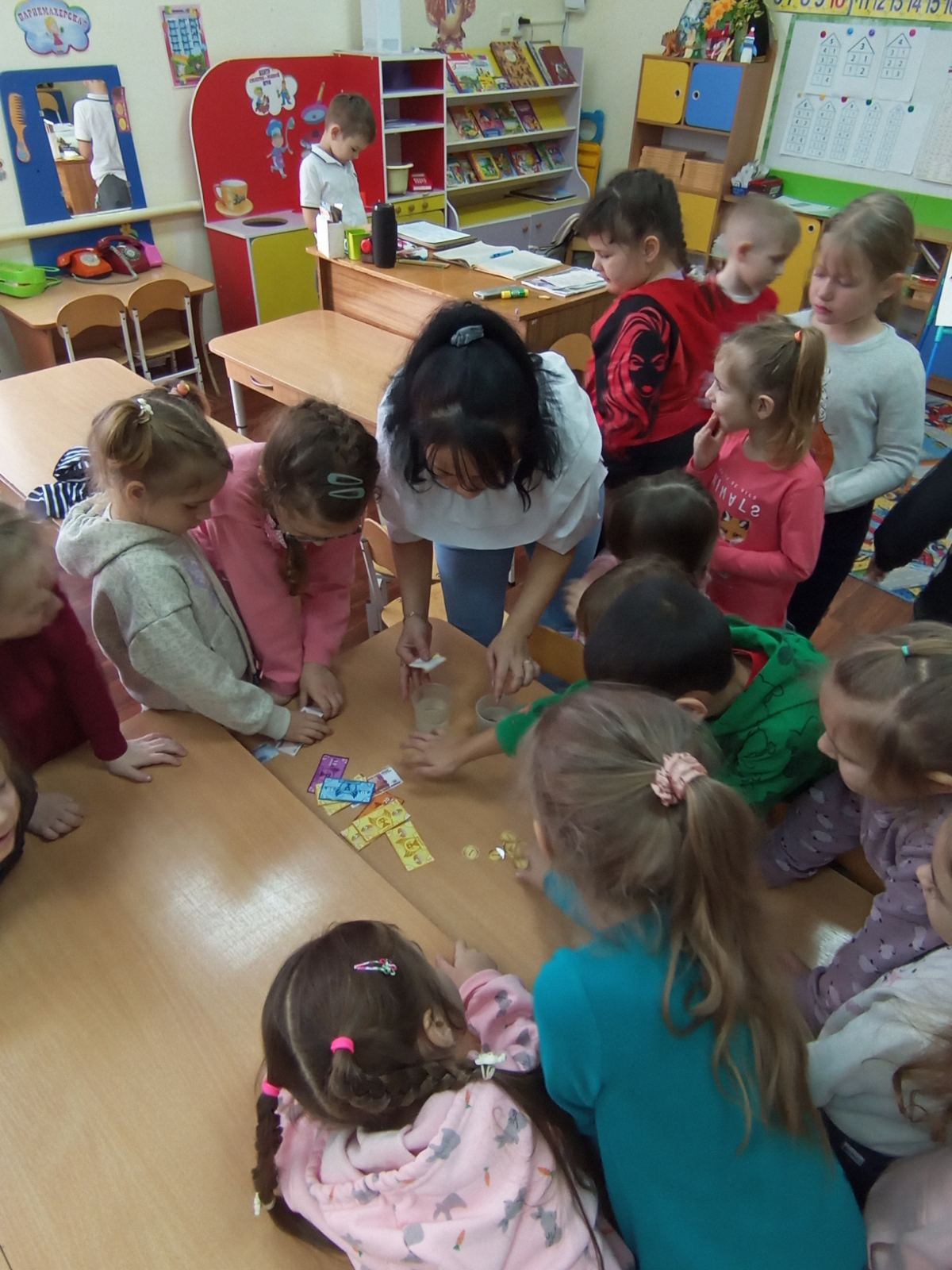 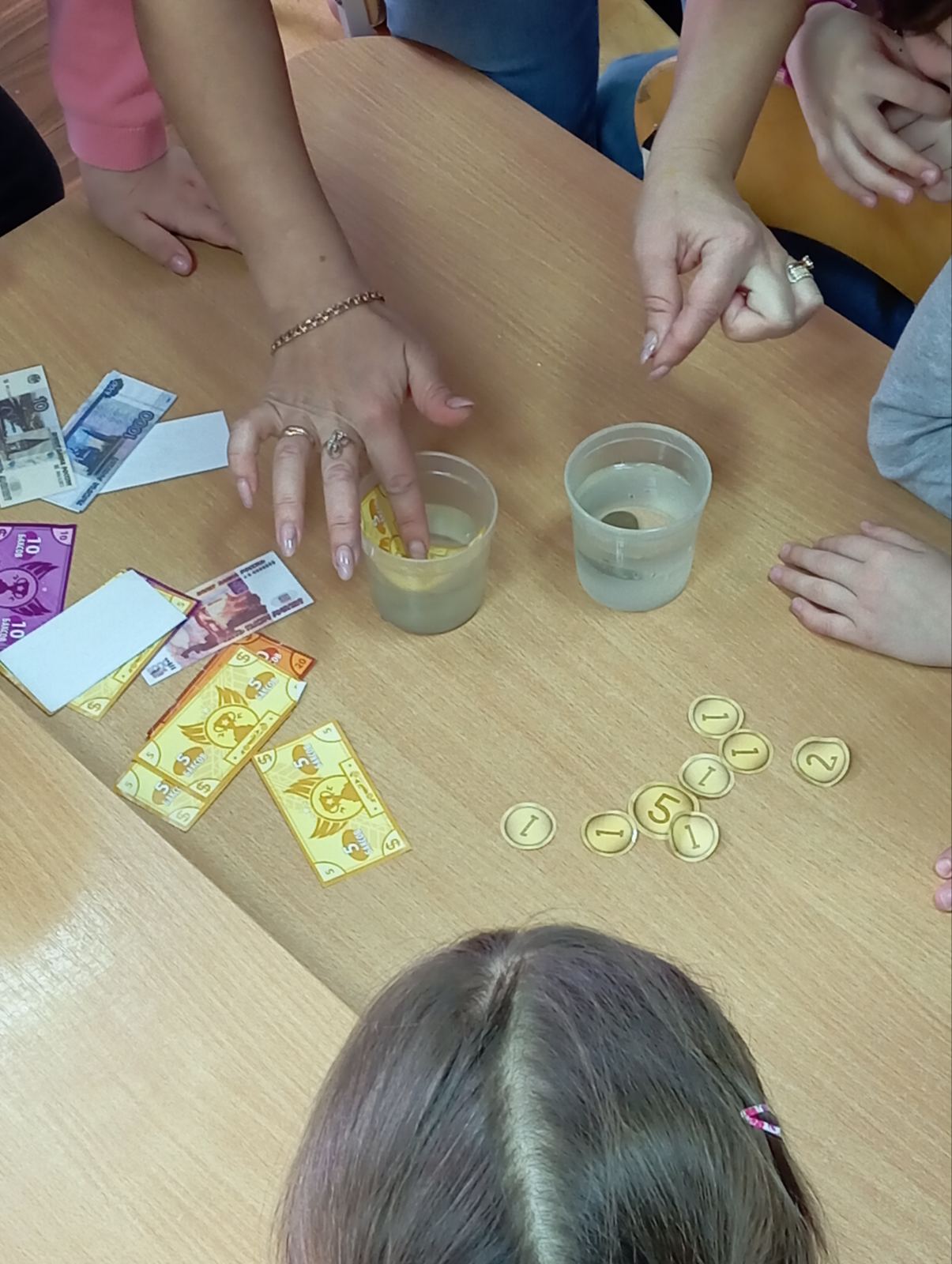 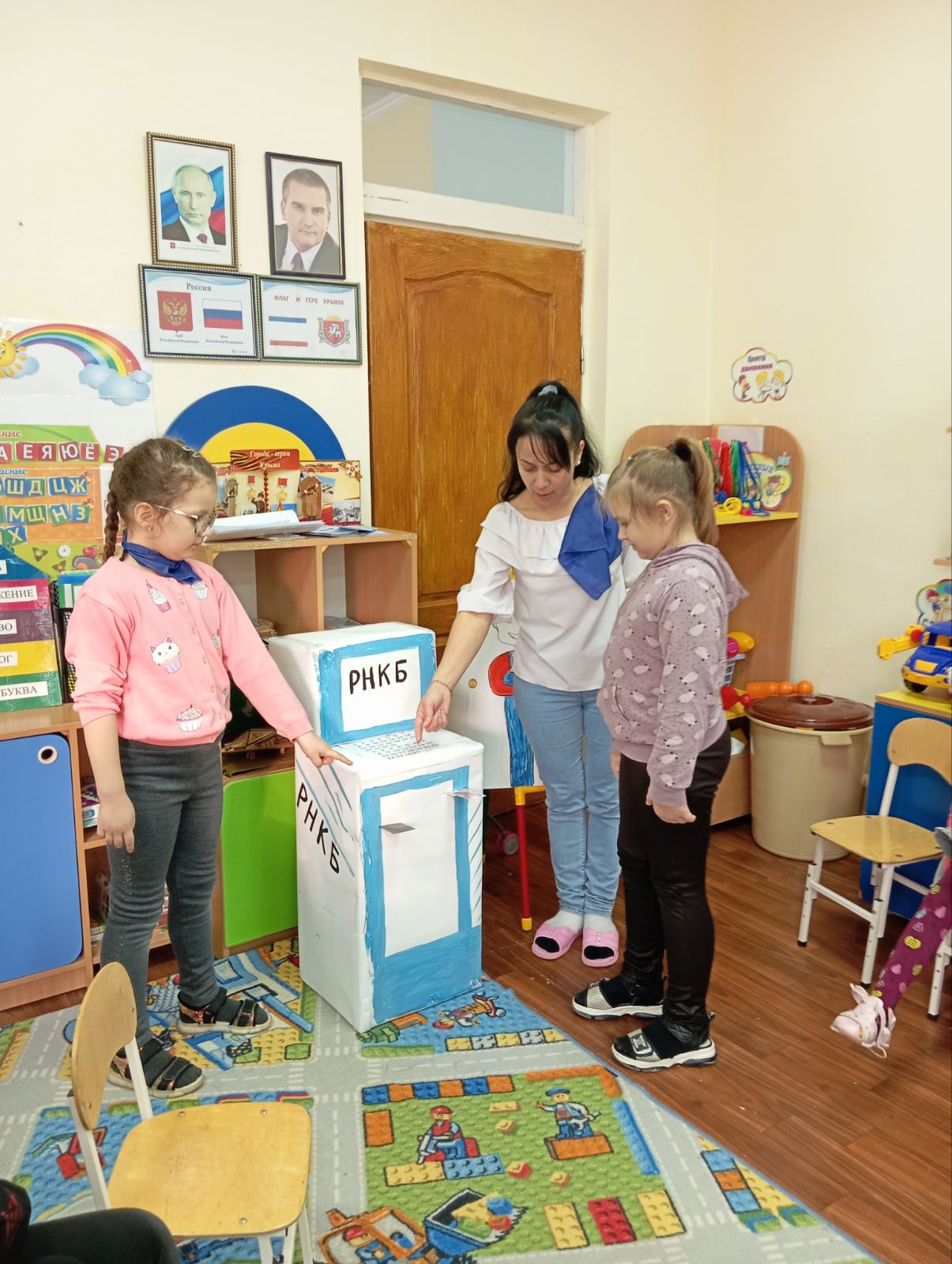 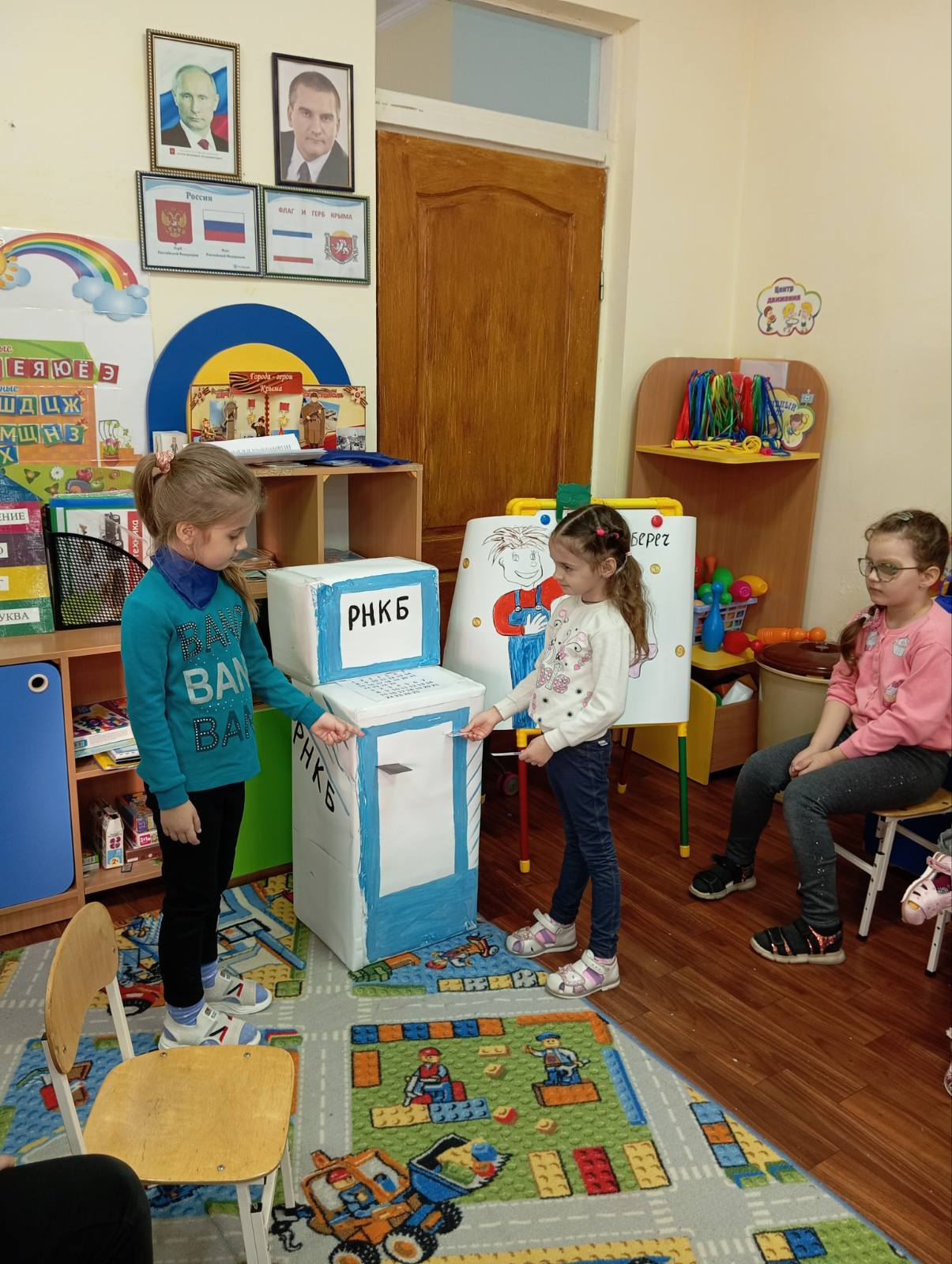 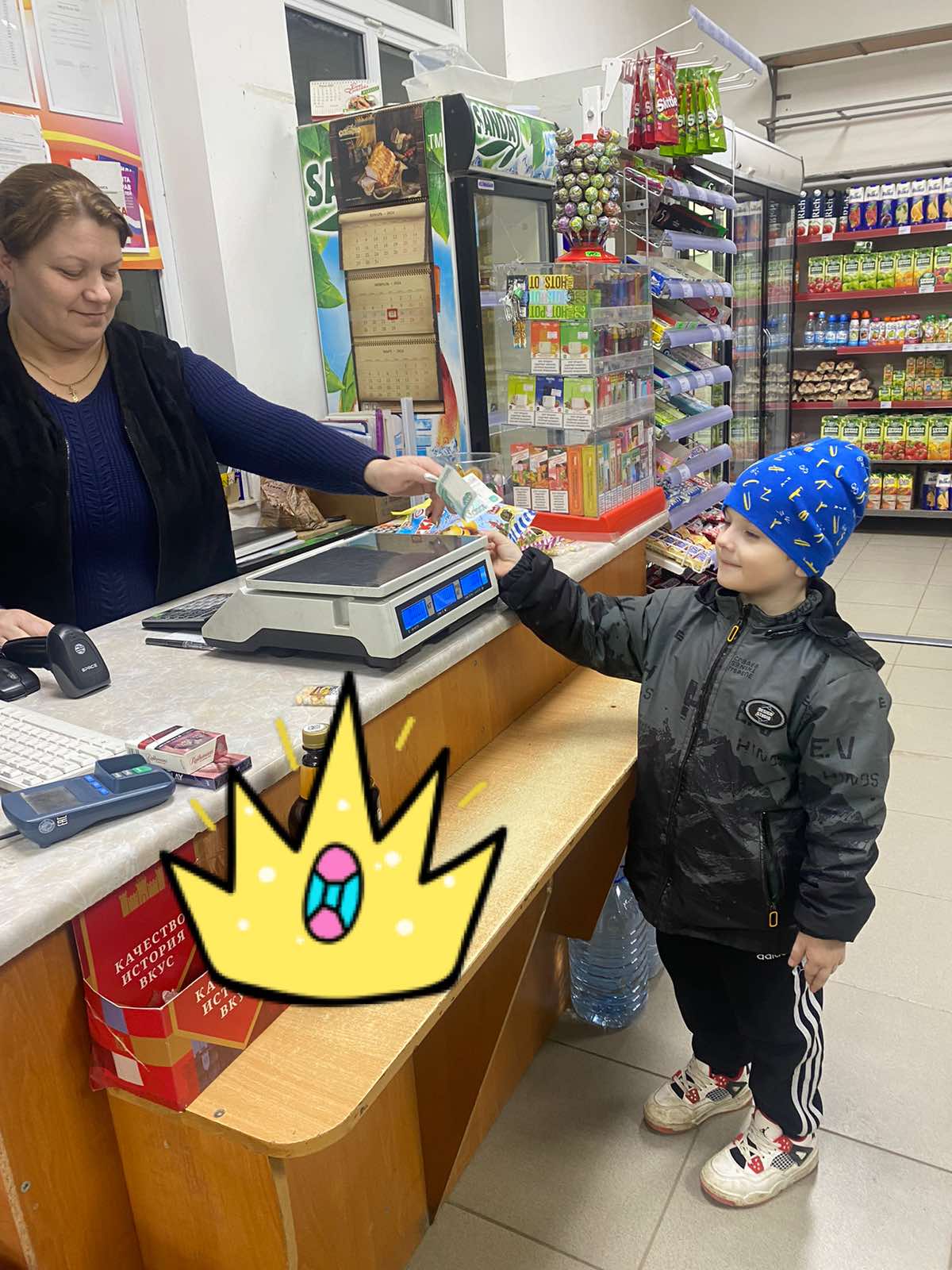 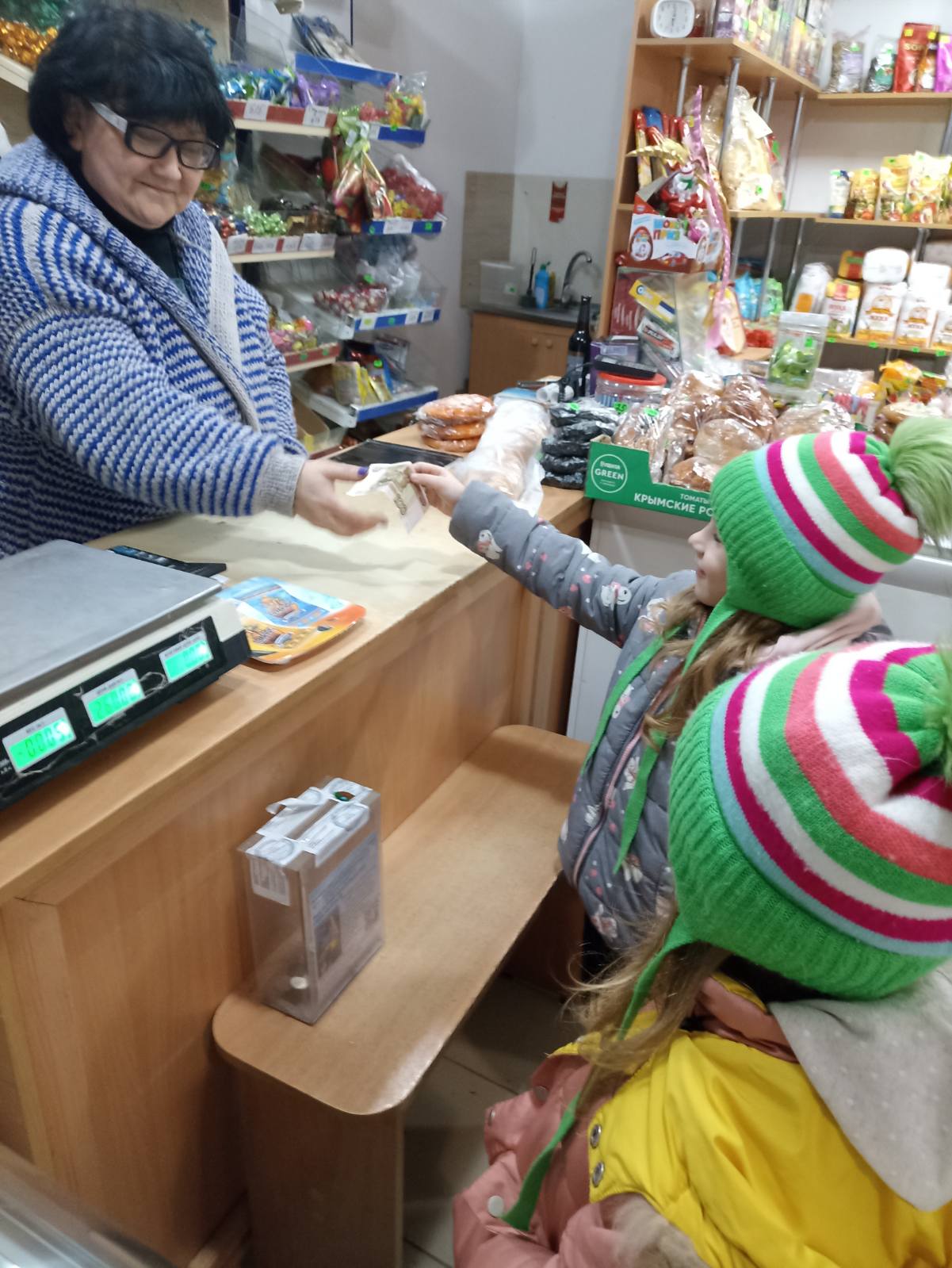 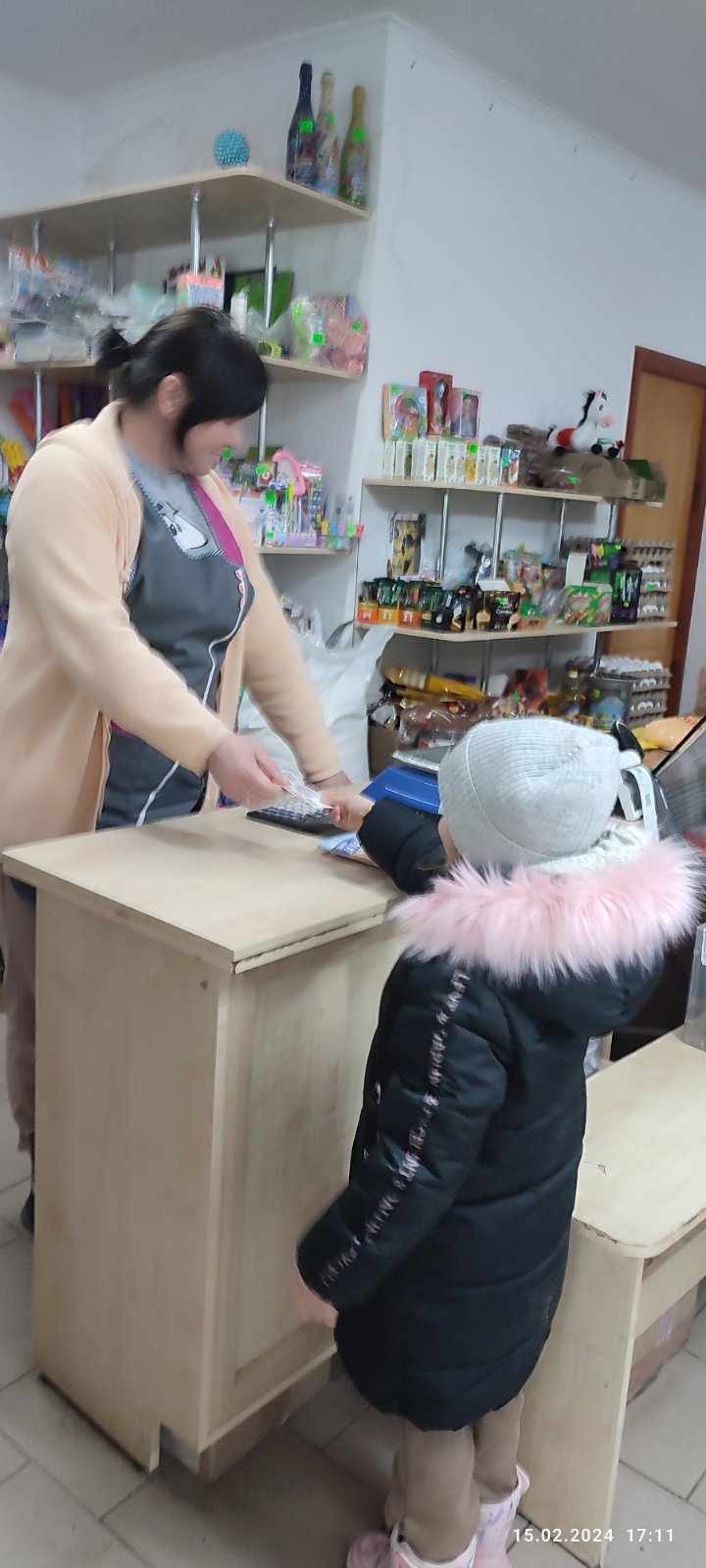 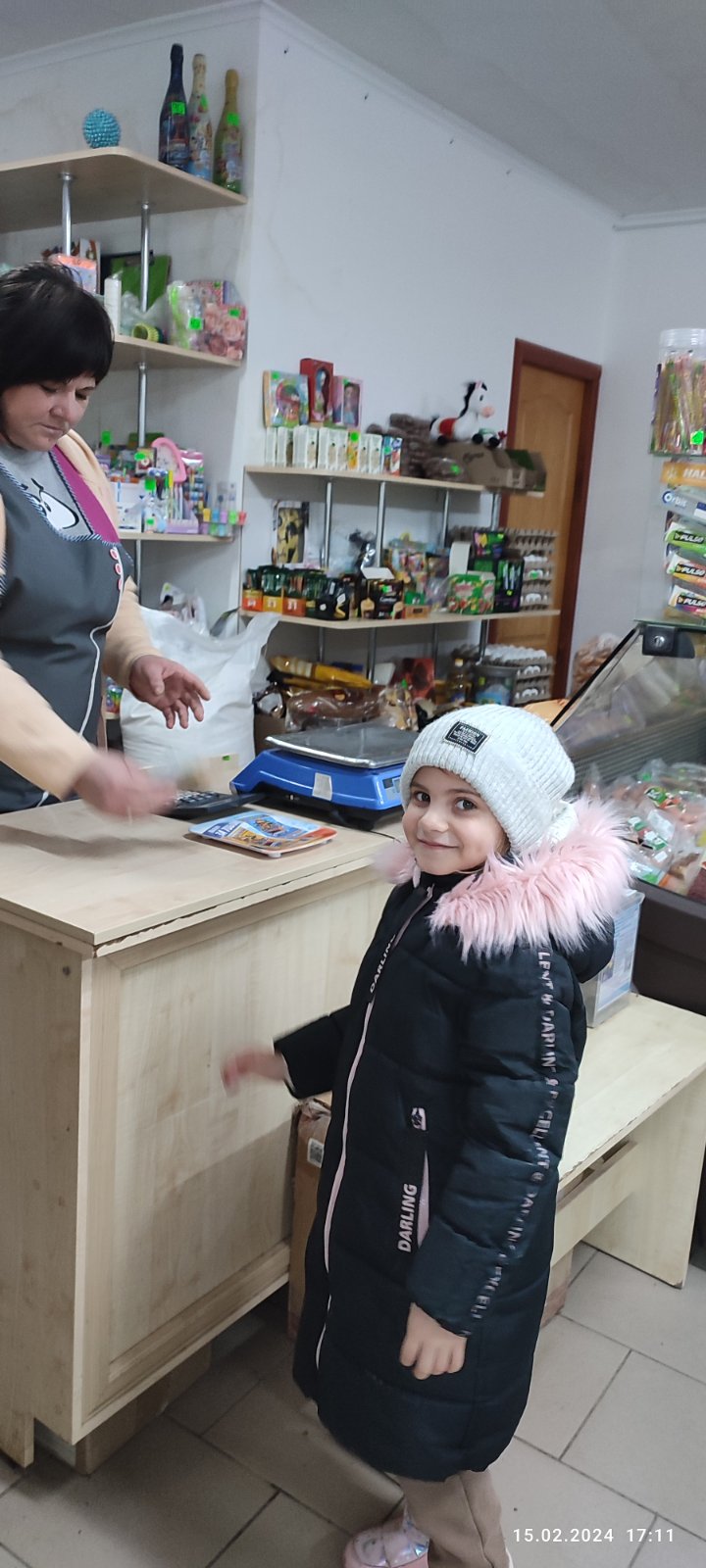 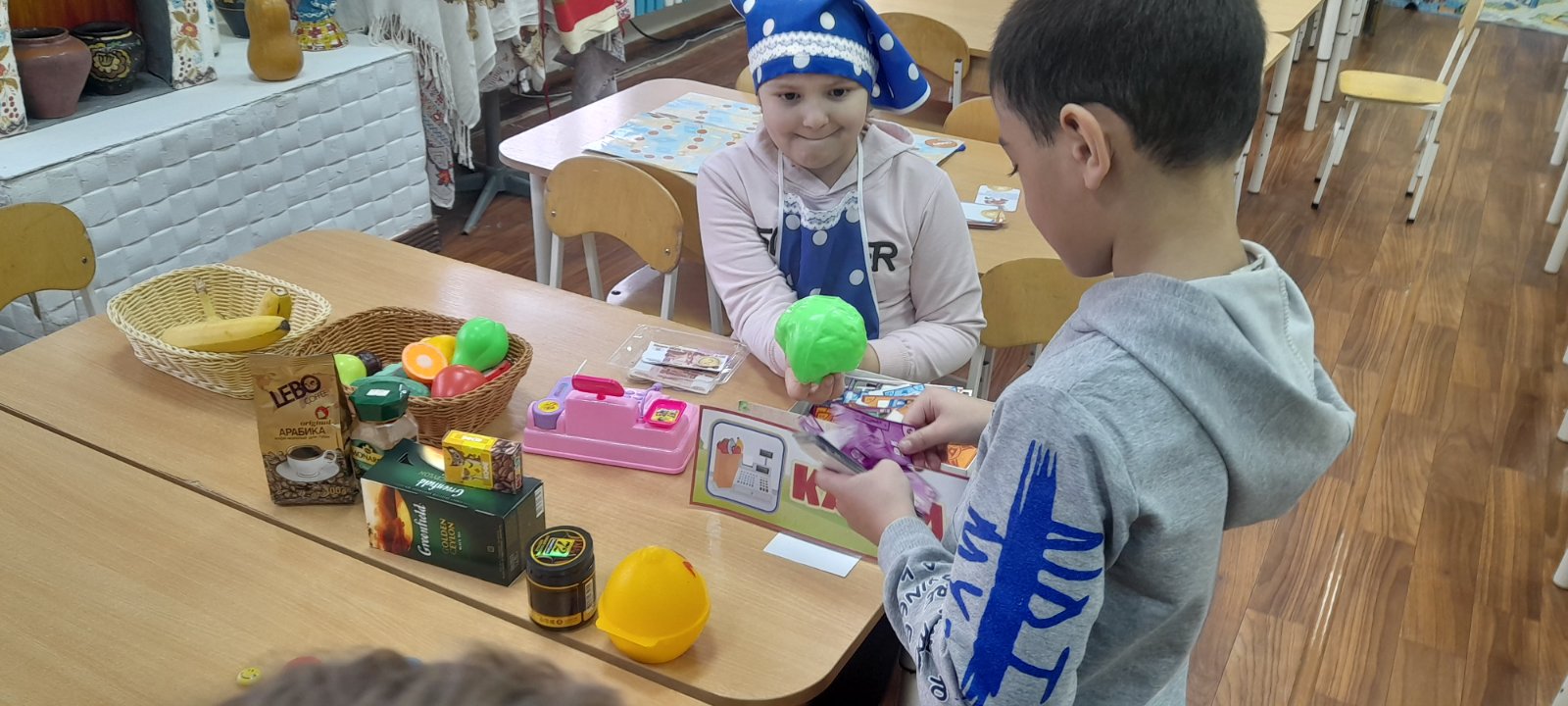 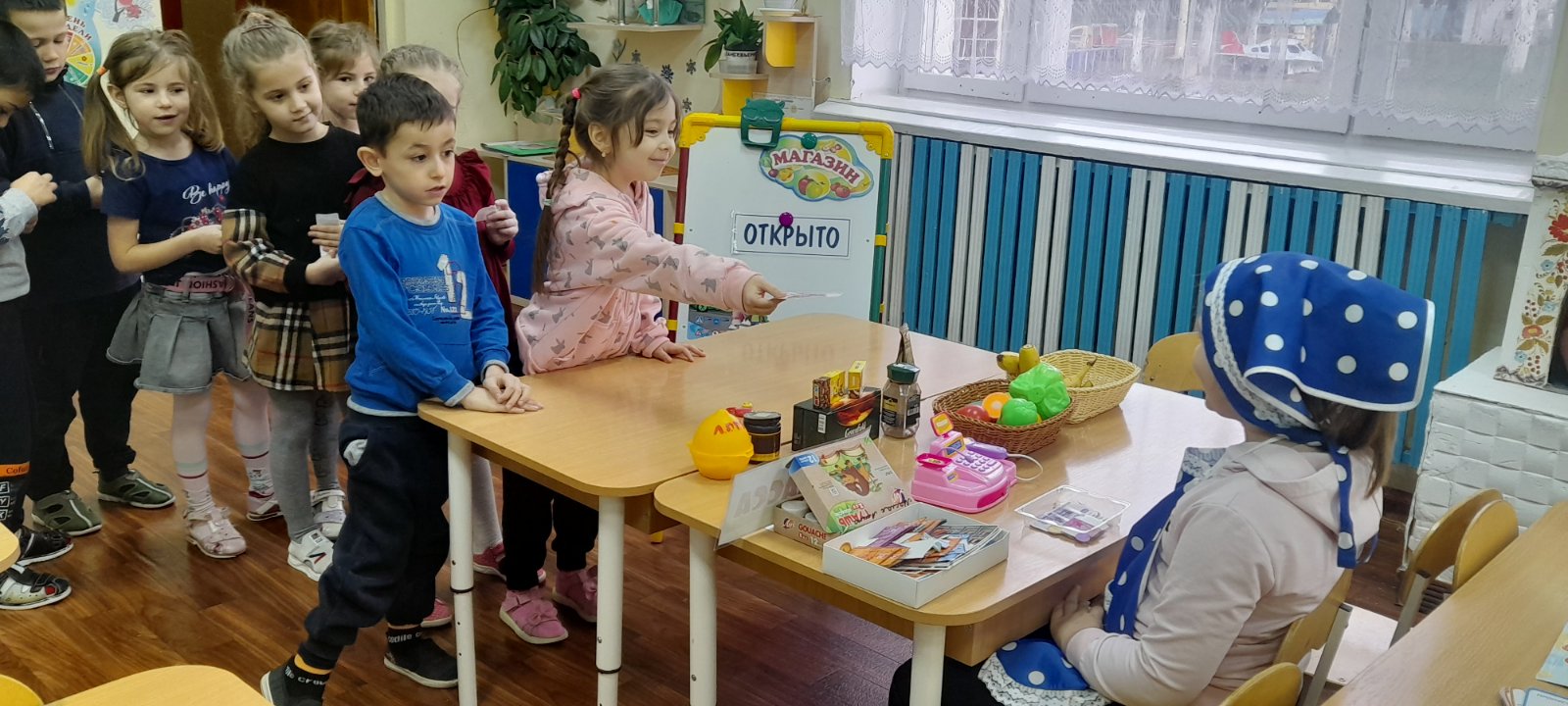 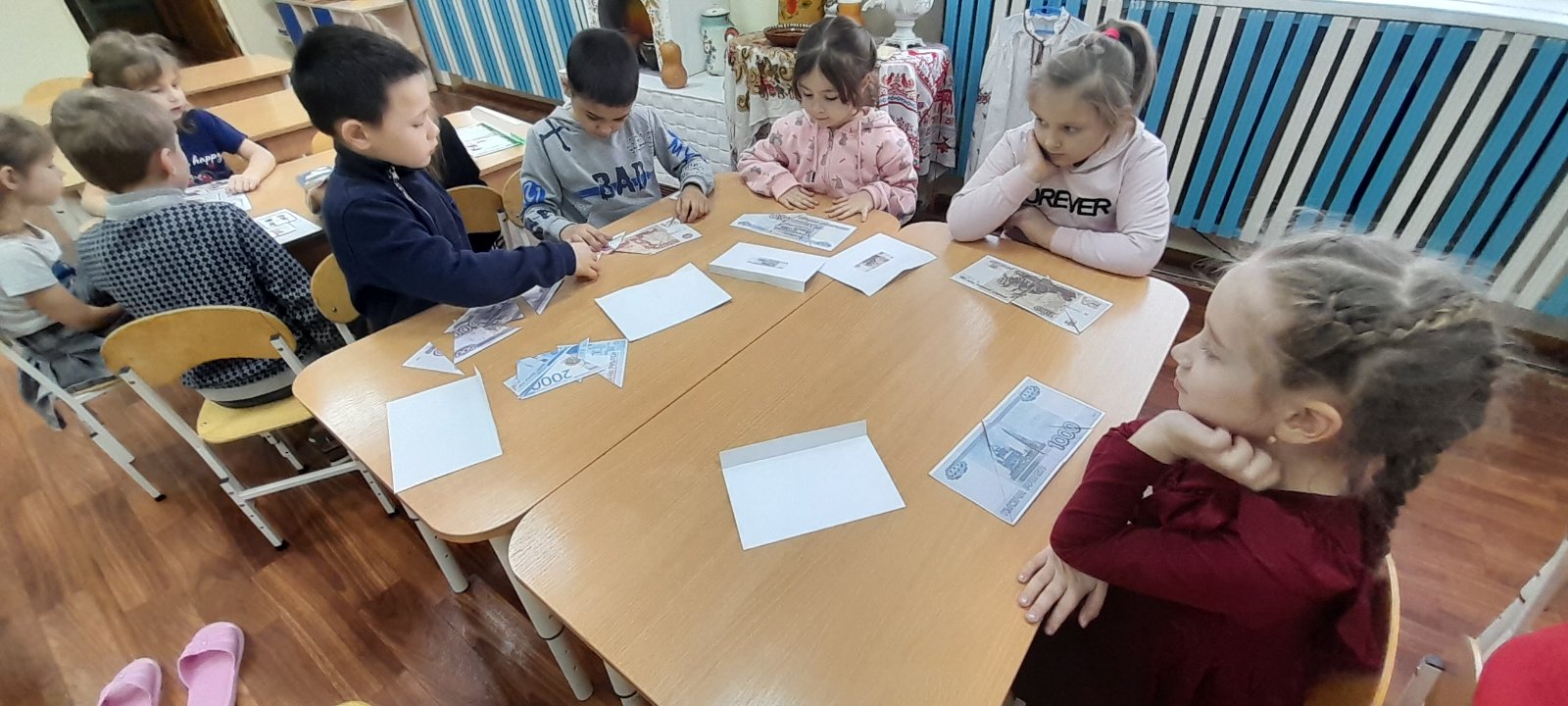 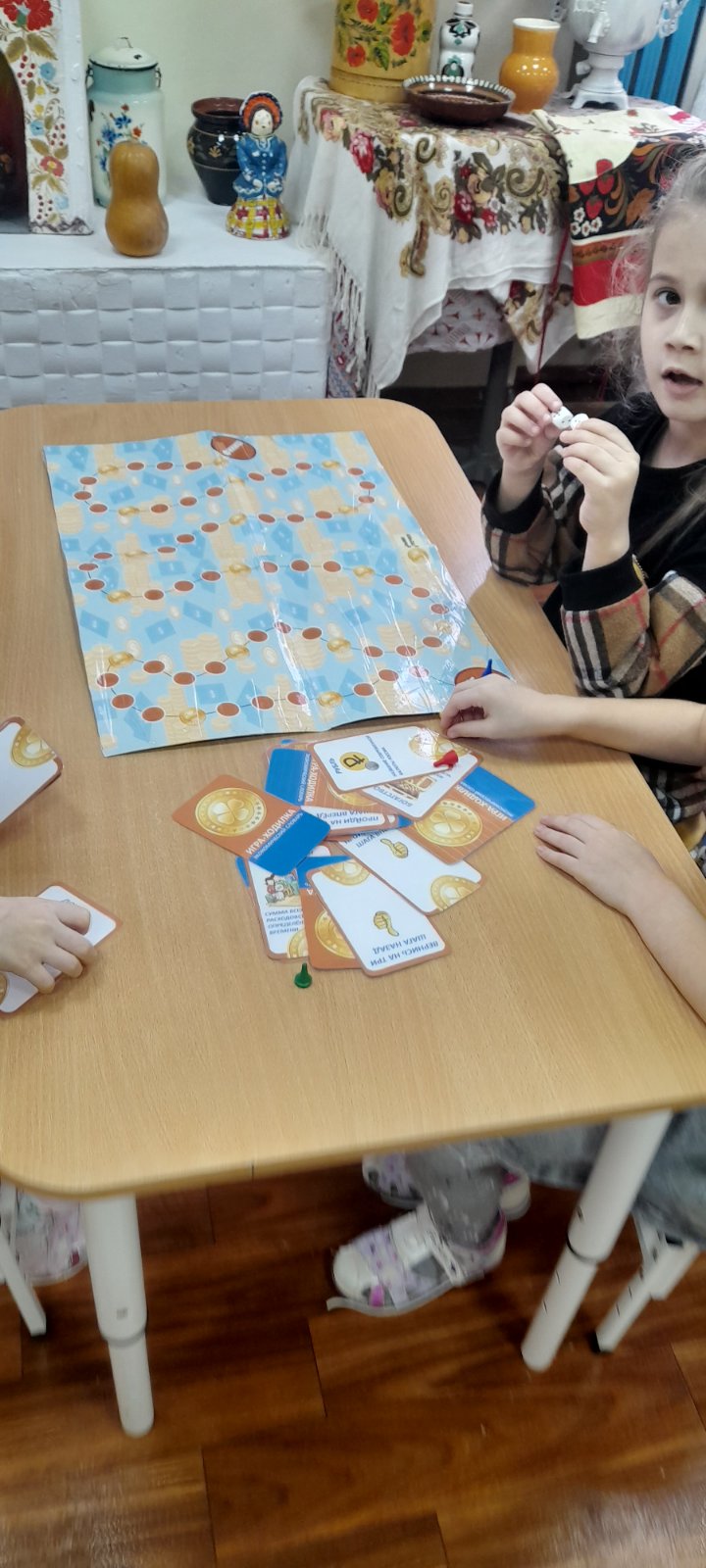 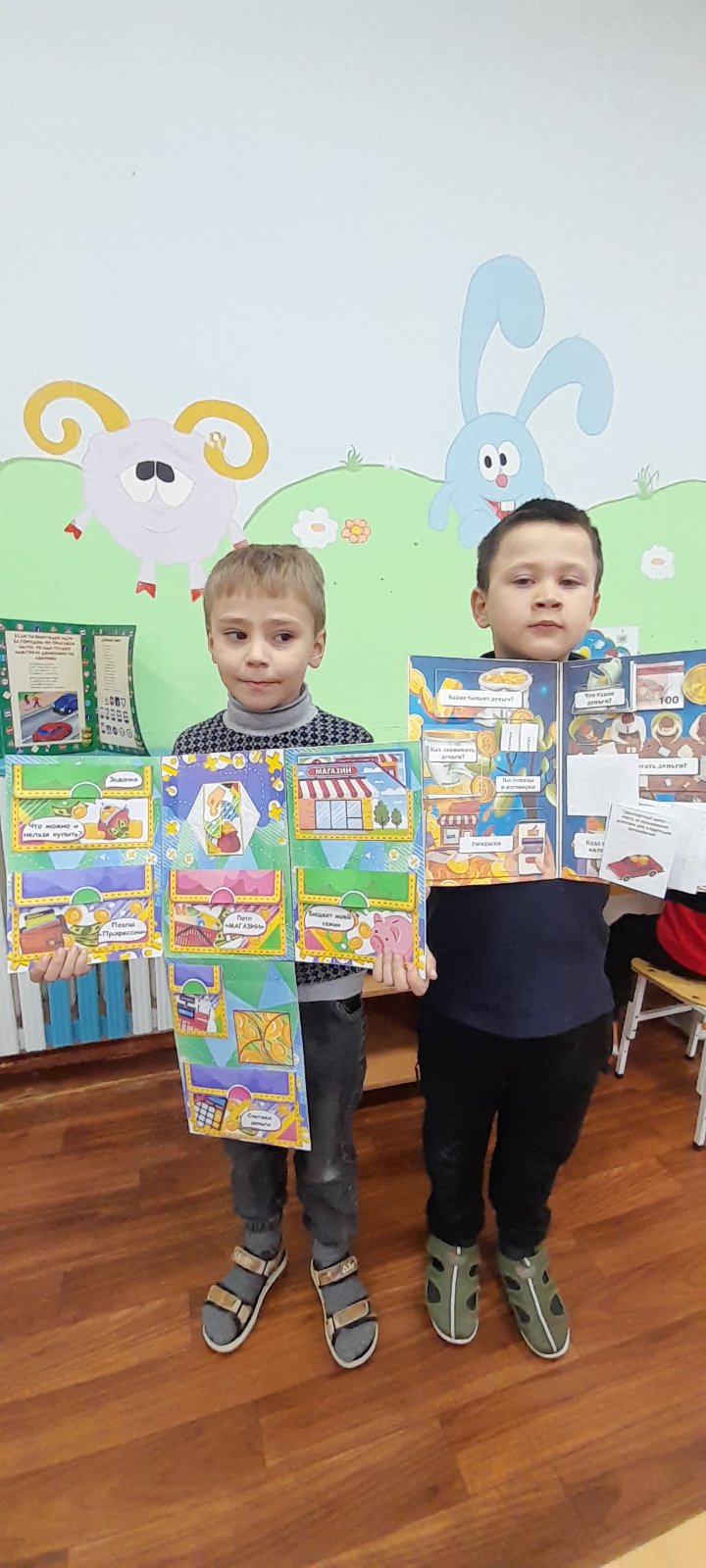 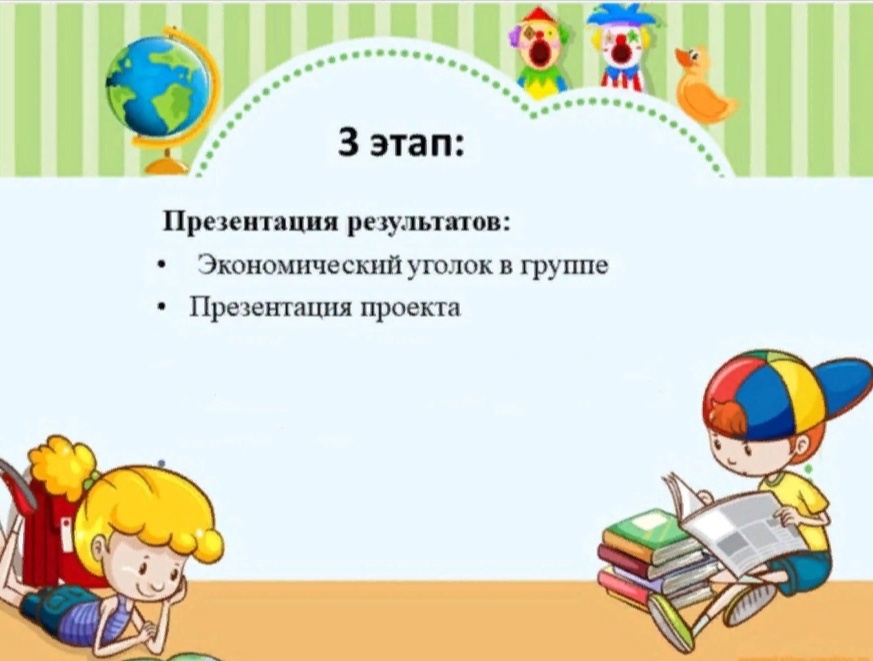 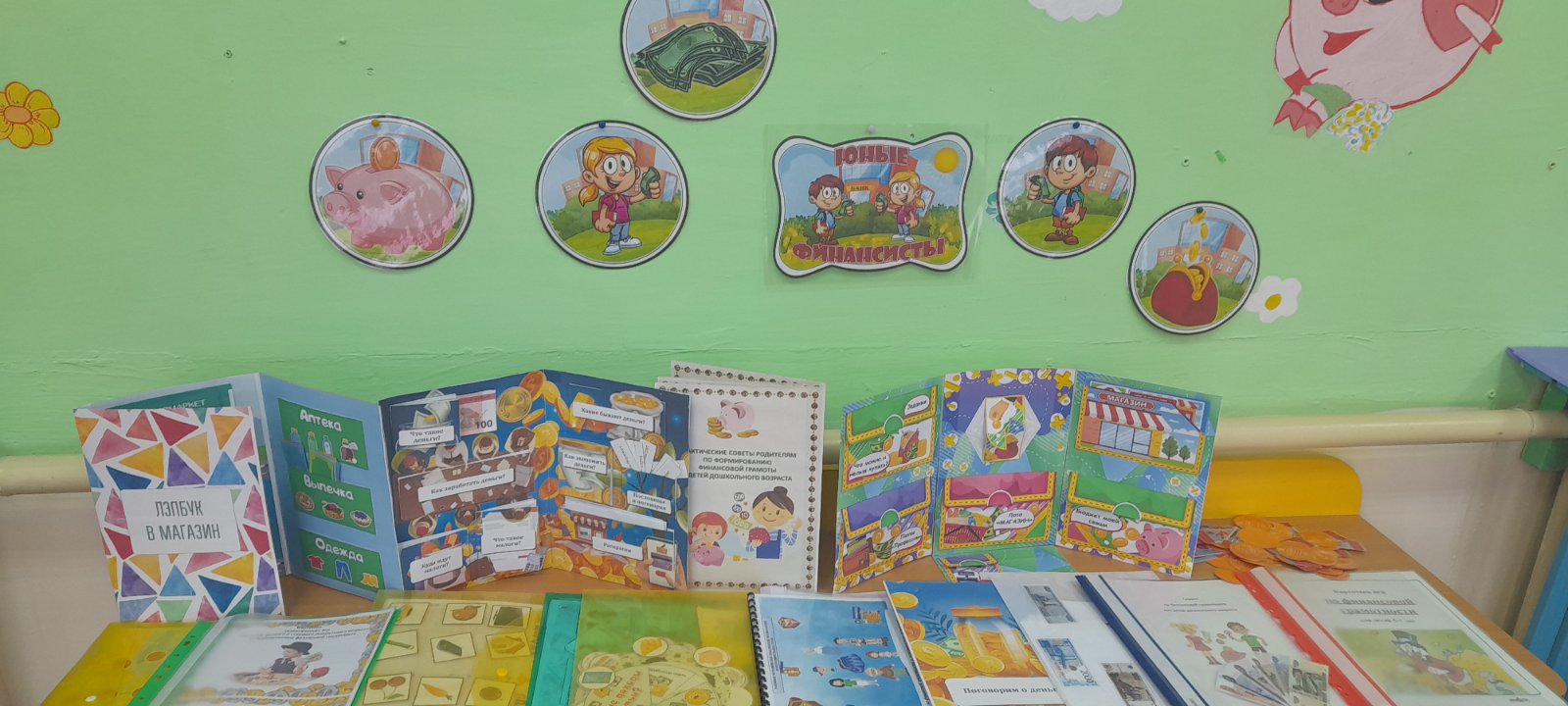 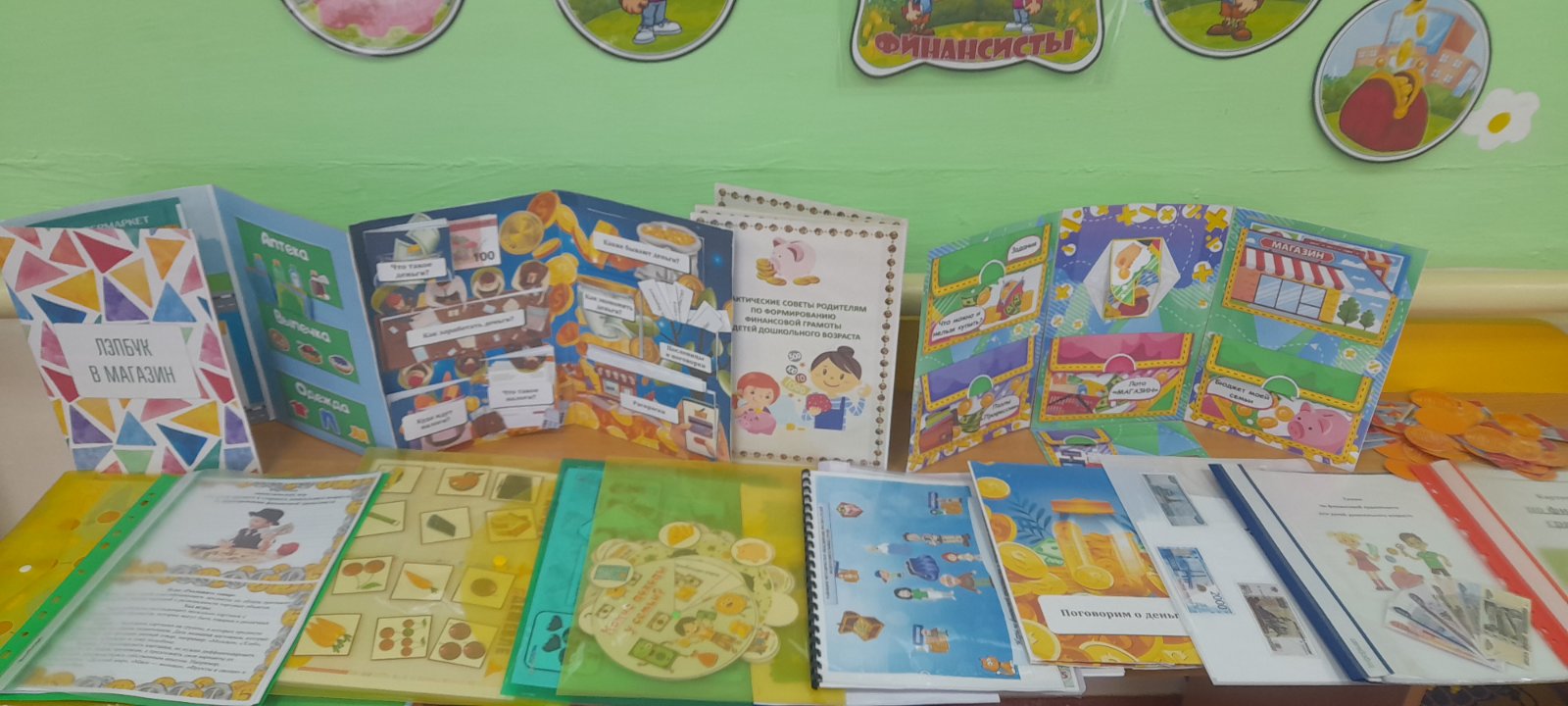 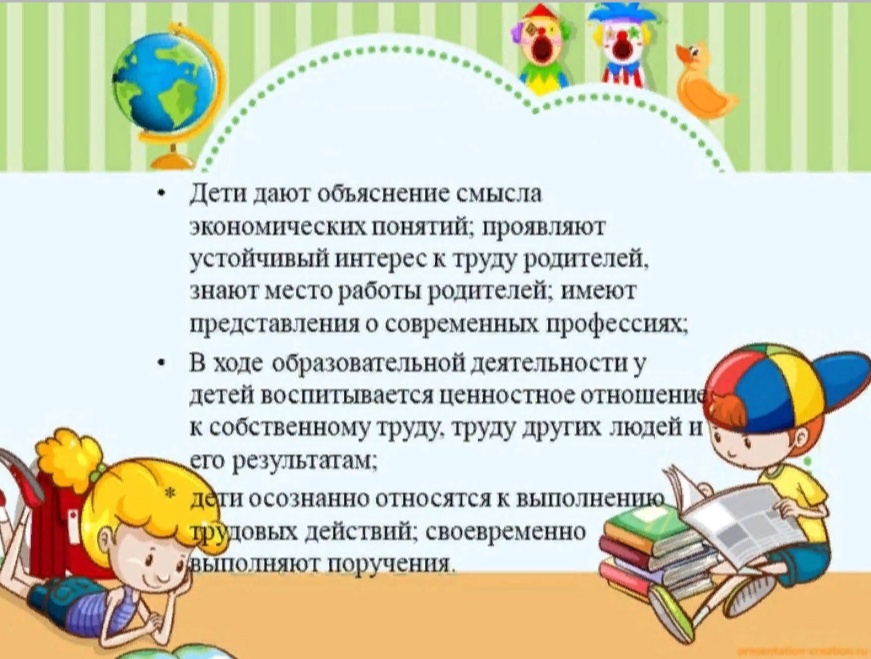 Итог:
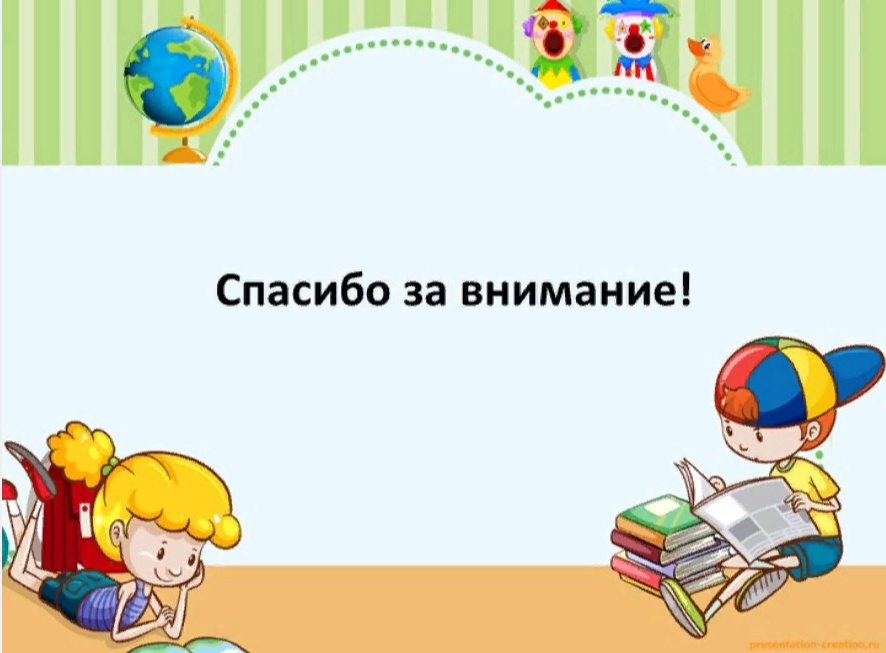